Wakefield Acceleration in Dielectric Structures
J.B. Rosenzweig
UCLA Dept. of Physics and Astronomy

FACET Workshop
SLAC, March 18, 2010
Scaling the accelerator in size
Lasers produce copious power (~J, >TW)
Scale in  by 4 orders of magnitude
 < 1 m gives challenges in beam dynamics
Reinvent resonant structure using dielectric (E163, UCLA)
GV/m fields possible, breakdown limited…




GV/m allows major reduction in size, cost
To jump to GV/m, mm-THz better? …dynamics!  
Must have new source…
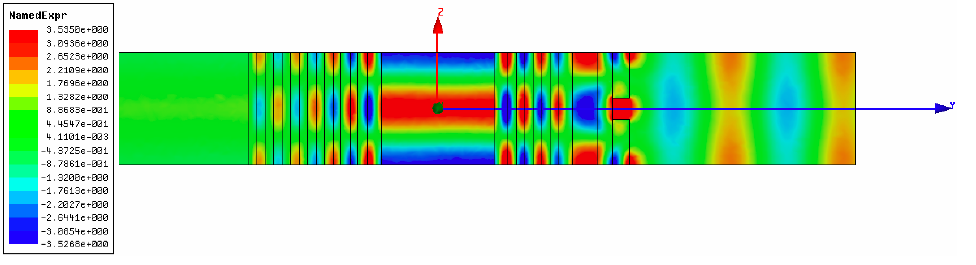 Resonant dielectric laser-excited 
structure (HFSS simulation, UCLA)
Promising paradigm for high field accelerators: wakefields
Coherent radiation from bunched, v~c, e- beam
Any impedance environment
Powers more exotic schemes: plasma, dielectrics
Non-resonant, short pulse operation possible
High average power beams can be produced!
Tens of MW, present advantage over lasers
Intense beams needed by other fields 
X-ray FEL
X-rays from Compton scattering
THz sources
CLIC wakefield-powered resonant scheme
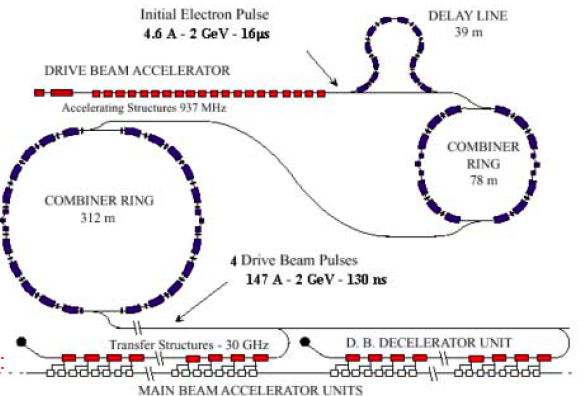 CLIC 30 GHz, 
150 MV/m structures
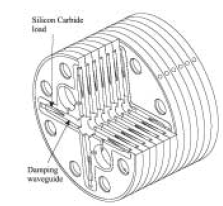 High gradients, high frequency, EM power from wakefields: CLIC @ CERN
CLIC drive beam extraction structure
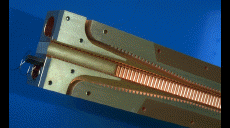 Power
J. Rosenzweig, et al., Nucl. Instrum. Methods A 410  532 (1998). (concept borrowed from W. Gai…)
The dielectric wakefield accelerator
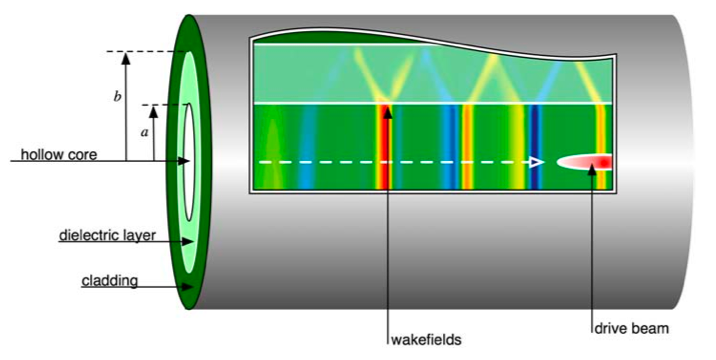 High accelerating gradients: GV/m level
Dielectric based, low loss, short pulse
Higher gradient than optical? Different breakdown mechanism
No charged particles in beam path…
Use wakefield collider schemes
CLIC style modular system
Afterburner possibility for existing accelerators
Spin-offs
High power THz radiation source
The “wake” mechanism: coherent Cerenkov radiation
Cerenkov angle
Radiation
Maximum frequency favored, minimum bunch length
Peak decelerating field
Mode wavelengths (quasi-optical
Extremely good 
beam needed
(FACET!)
Transformer ratio (unshaped beam)
Dielectric Wakefield AcceleratorOverview
Electron bunch ( ≈ 1) drives Cerenkov wake in cylindrical dielectric structure
Dependent on structure properties
Multimode excitation
  Wakefields accelerate trailing bunch
*
Design Parameters
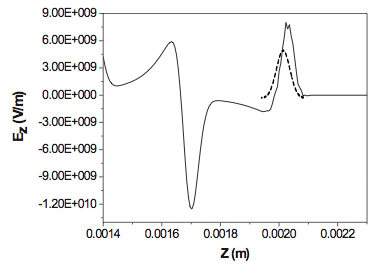 Ez on-axis, OOPIC
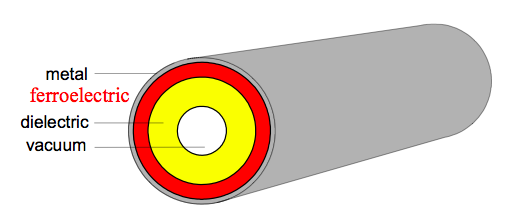 Tunable permittivity
Experimental HistoryArgonne / BNL experiments
E vs. witness delay
Proof-of-principle experiments 
       (W. Gai, et al.)
ANL AATF
Mode superposition 
       (J. Power, et al. and S. Shchelkunov, et al.)
ANL AWA, BNL
Transformer ratio improvement 
       (J. Power, et al.) 
Beam shaping
Tunable permittivity structures 
 For external feeding
       (A. Kanareykin, et al.)
Gradients limited to <100 MV/m by available beam
T-481: Test-beam exploration of breakdown threshold
Go beyond pioneering work at ANL
Much shorter pulses, small radial size
Higher gradients… 
Leverage off E167
Goal: breakdown studies
Al-clad fused SiO2 fibers
ID 100/200 m, OD 325 m, L=1 cm
Avalanche v. tunneling ionization
Beam parameters indicate Ez ≤11GV/m can be excited
3 nC, z ≥ 20 m, 28.5 GeV 
48 hr FFTB run
T-481 “octopus” chamber
T481: Methods and Results
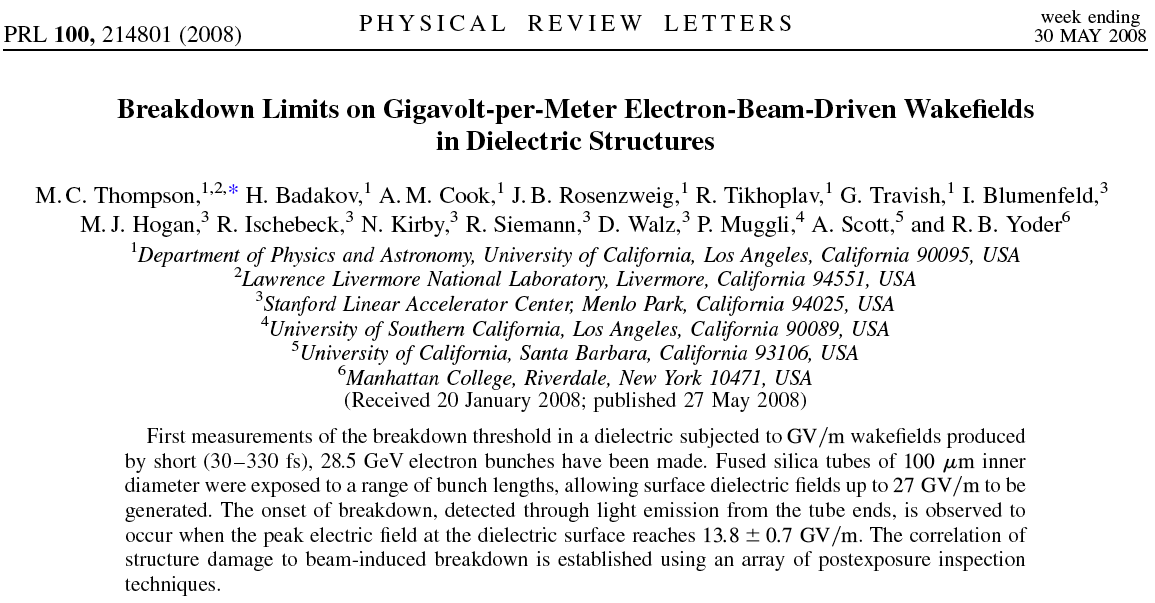 Multiple tube assemblies
Scanning of bunch lengths for wake amplitude variation
Vaporization of Al cladding… dielectric more robust
Observed breakdown threshold (field from simulations)
13.8 GV/m surface field 
5.5 GV/m deceleration field
Multi-mode effect? 
Correlations to post-mortem inspection
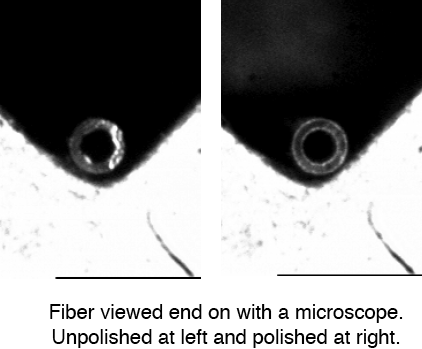 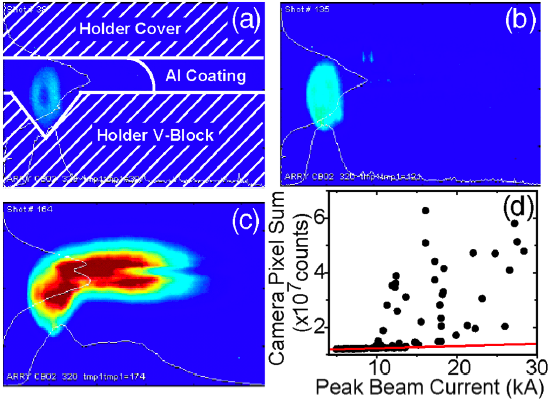 T481: Beam Observations
View end of dielectric tube; 
frames sorted by increasing peak current
T-481: Inspection of Structure Damage
Damage consistent with beam-induced discharge
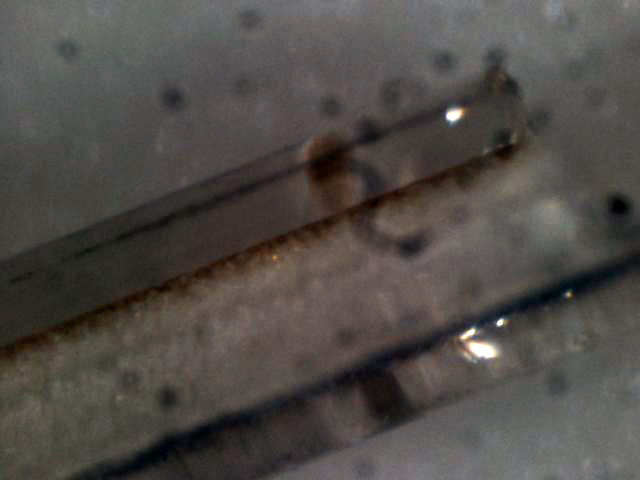 ultrashort
bunch
Bisected fiber
longer
bunch
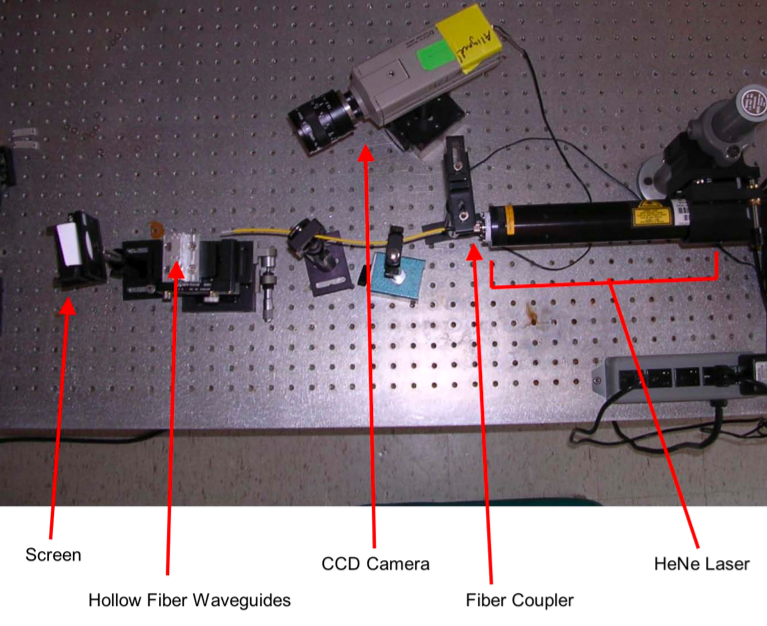 Aluminum vaporized from pulsed heating!
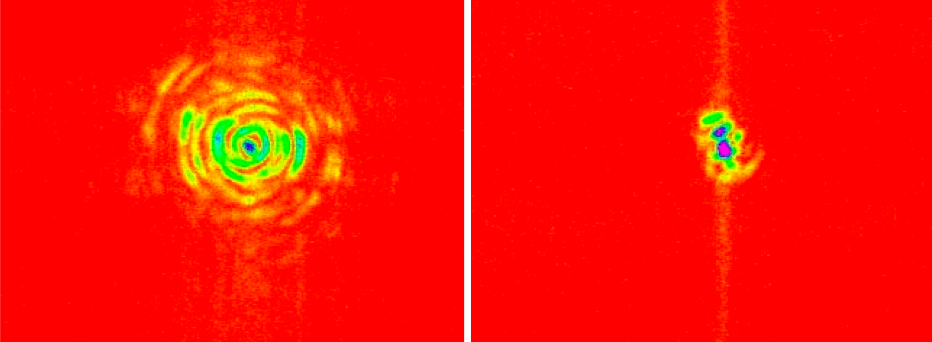 Laser transmission test
OOPIC Simulation Studies
Parametric scans for design
Heuristic model benchmarking
Show pulse duration in multimode excitation… hint at mechanism
Determine field levels in experiment: breakdown
Gives breakdown limit of 5.5 GV/m deceleration field
Multi-mode excitation – short, separated pulse
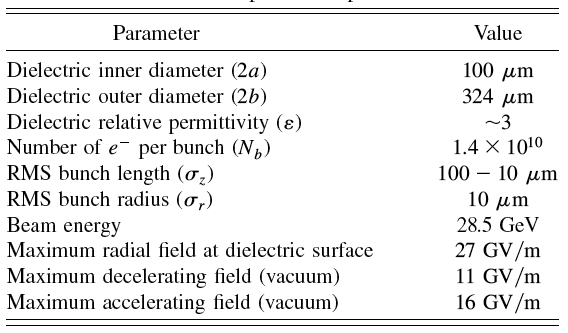 Example scan, comparison to heuristic model
E169 Collaboration
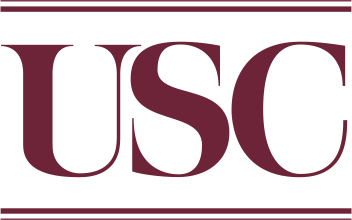 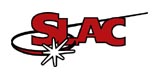 H. Badakov, M. Berry, I. Blumenfeld, A. Cook, F.-J. Decker, M. Hogan, R. Ischebeck, R. Iverson, A. Kanareykin, N. Kirby, P. Muggli, J.B. Rosenzweig, R. Siemann, M.C. Thompson,        R. Tikhoplav, G. Travish, R. Yoderz, D. Walz
Department of Physics and Astronomy, University of California, Los Angeles
Stanford Linear Accelerator Center
University of Southern California
Lawrence Livermore National Laboratory
zManhattanville College
Euclid TechLabs, LLC
Collaboration spokespersons
UCLA
E-169 Motivation
Take advantage of unique experimental opportunity at SLAC
FACET: ultra-short intense beams
Advanced accelerators for high energy frontier
Plasma and dielectric wakefields 1st in line…
Extend successful T-481 investigations
Multi-GV/m dielectric wakes
Complete studies of transformational technique
E169 at FACET: overview
Research GV/m acceleration scheme in DWA
Goals
Explore breakdown issues in detail
Determine usable field envelope
Coherent Cerenkov radiation measurements 
Explore alternate materials
Explore alternate designs and cladding
Radial and longitudinal periodicity…
Varying tube dimensions 
Impedance change
Breakdown dependence on wake pulse length
Approved experiment (EPAC, Jan. 2007)
Awaits FACET construction
Already explored at 
UCLA Neptune
Observation of  THz Coherent Cerenkov Wakefields @ Neptune
Chicane-compressed (200 mm) 0.3 nC beam
Focused with PMQ array to sr~100 mm (a=250 mm)
Single mode operation
Two tubes, different b, THz frequencies
Horn-launched quasi-optical transport
Autocorrelation in Michelson interferometer
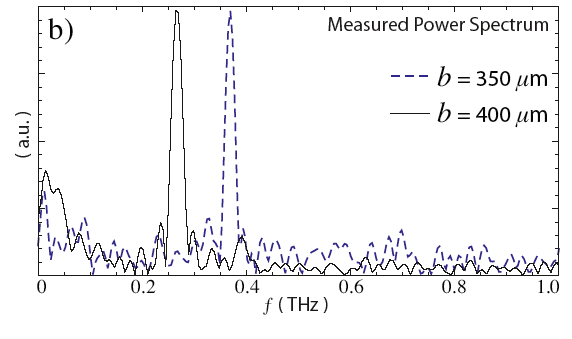 E-169: High-gradient AccelerationGoals in 3 Phases
Phase 1:  Complete breakdown study (when does E169->E168!)



Coherent Cerenkov (CCR) measurement
explore (a, b, z) parameter space
Alternate cladding  
Alternate materials (e.g. CVD diamond)
Explore group velocity effect
Total energy gives field measure
 Harmonics are sensitive z diagnostic
FACET beam parameters for E169: high gradient case
E-169 at FACET: Phase 2 & 3
Phase 2:  Observe acceleration
10-33 cm tube length
  longer bunch, acceleration of tail
  “moderate” gradient, 1-3 GV/m
 single mode operation
Phase 3:  Accelerated beam quality
Witness beam 
Alignment, transverse wakes, BBU
 Group velocity & EM exposure
 Positrons. Breakdown is different…
FACET beam parameters for E169: acceleration case
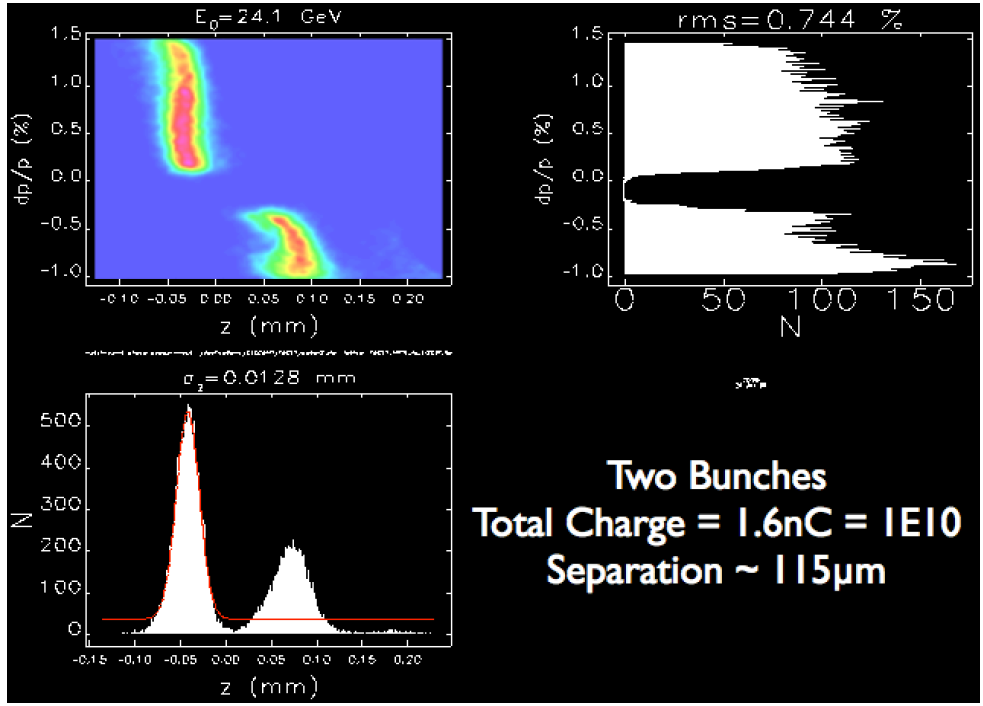 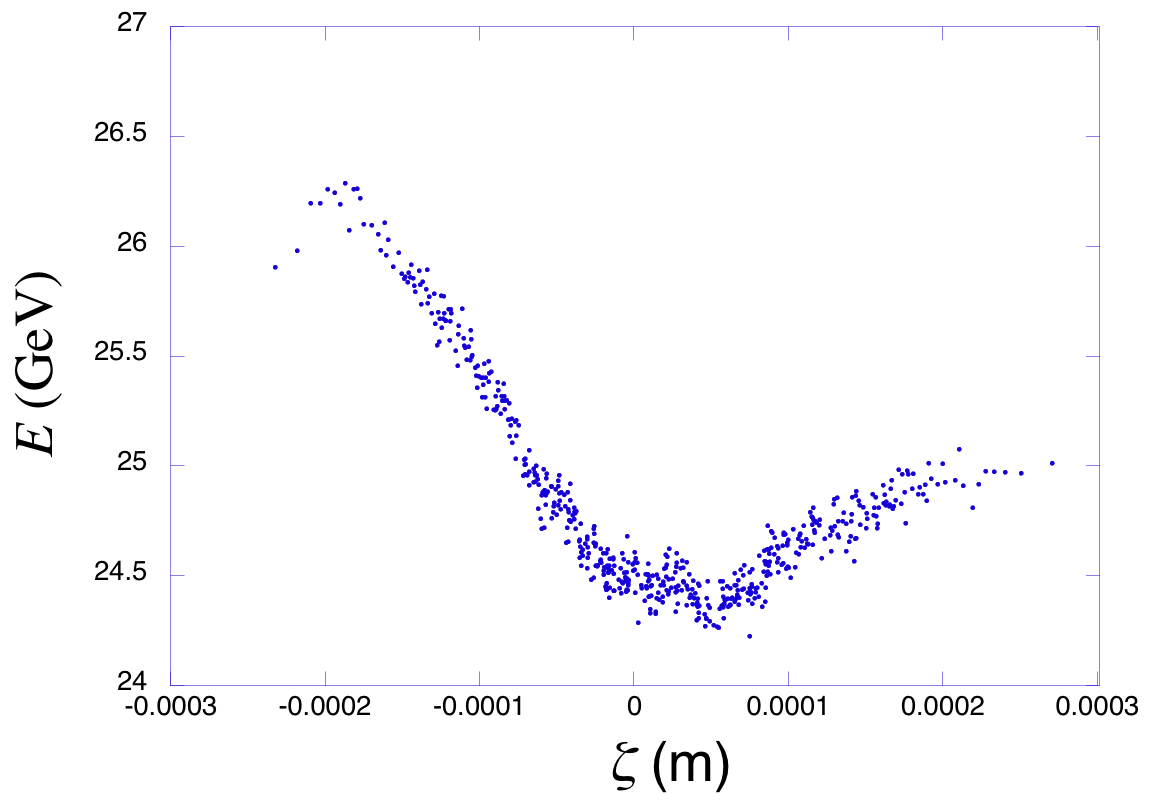 Longitudinal E-field
Momentum distribution after 33 cm (OOPIC)
Witness beam, acceleration and BBU
Experimental Issues: Alternate DWA design, cladding, materials
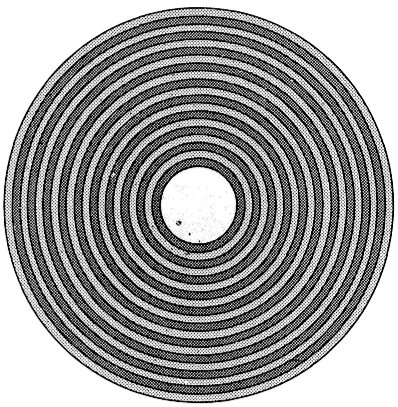 Aluminum cladding in T-481



Dielectric cladding


Bragg fiber?
Low HOM, LR BBU stabilized?
Alternate dielectric: CVD diamond 
Ultra-high breakdown threshold
Doping gives low SEC
First structures from Euclid Tech.
Vaporized at moderate wake amplitudes
  Low vaporization threshold; low pressure 
     and thermal conductivity of environment
Bragg fiber
Lower refractive index provides internal reflection
 Low power loss, damage resistant
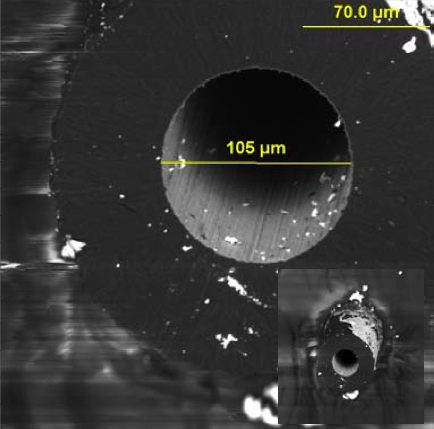 A. Kanareykin
CVD deposited diamond
Control of group velocity with periodic structure
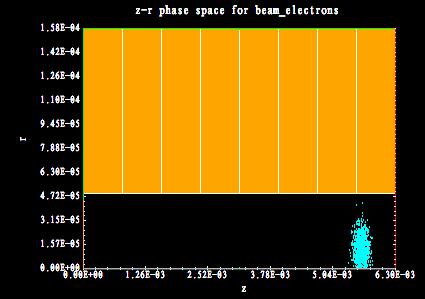 For multiple pulse beam loaded operation in LC, may need low vg


Low charge  gives smaller, shorter beams
Can even replace large Q driver
Use periodic DWA structure in ~p-mode
Example: SiO2-diamond structure
Accelerating beam
Driving beam
Analytical and simulation approach to zero VG structure
Matrix treatment of Ez and its derivative 
Evaluate through period, set phase advance m=p
Check, optimize with OOPIC simulation
Initial multi-pulse experiment: uniform SiO2 DWA at BNL ATF
Exploit Muggli’s pulse train slicing technique
400 mm spacing, micro-Q=25 pC, sz=80 mm
DWA dimensions: a=100 mm, b=150 mm
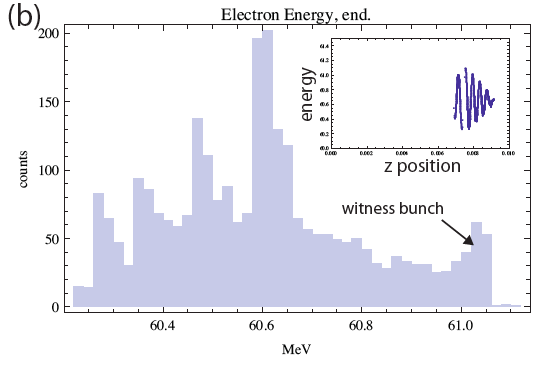 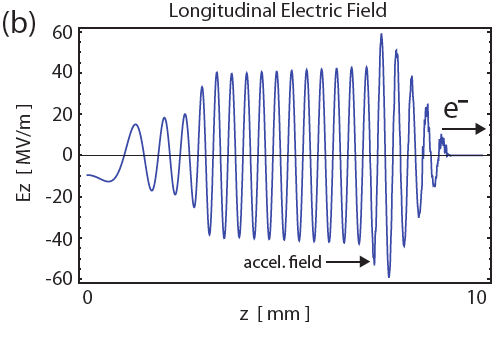 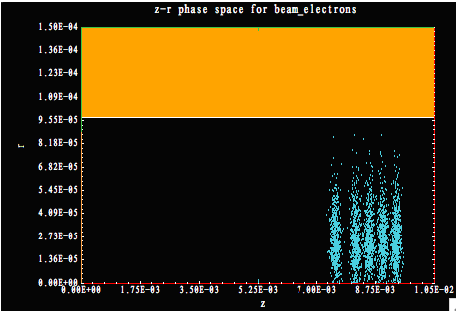 Alternate geometry: slab
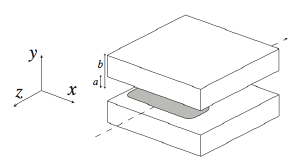 Slab geometry suppresses transverse wakes*
Also connects to optical case of interest at E163 
Price: reduced wakefield
Interesting tests at FACET
Slab example, >600 MV/m
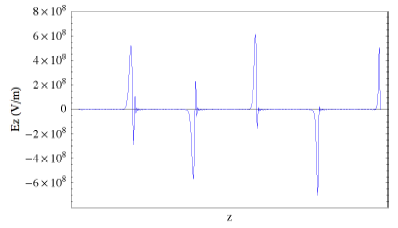 *A. Tremaine, J. Rosenzweig, P. Schoessow, Phys. Rev. E 56,  7204 (1997)
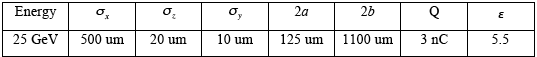 A High Transformer Scenario using Dielectric Wakes
Pulse train may not be needed or desirable…
Instead, look for enhanced transformer ratio with ramped beam
Does this work with multi-mode DWA?
Scenario: 500-1000 MeV ramped driver; 5-10 GeV FEL injector in <10 m
Symmetric beam R<2
Ramped beam R>>2
A FACET scenario
Charge: 3 nC
Ramp: L=2.5 mm
Energy: 1 GeV 
Structure: a=100 mm, 
b=100 mm, e=3.8 
Fundamental f=0.74 THz
Performance: >GV/m accel., R=9-10 (10 GeV possible)
Ramp achieved at UCLA Neptune. Examine ATF, FACET
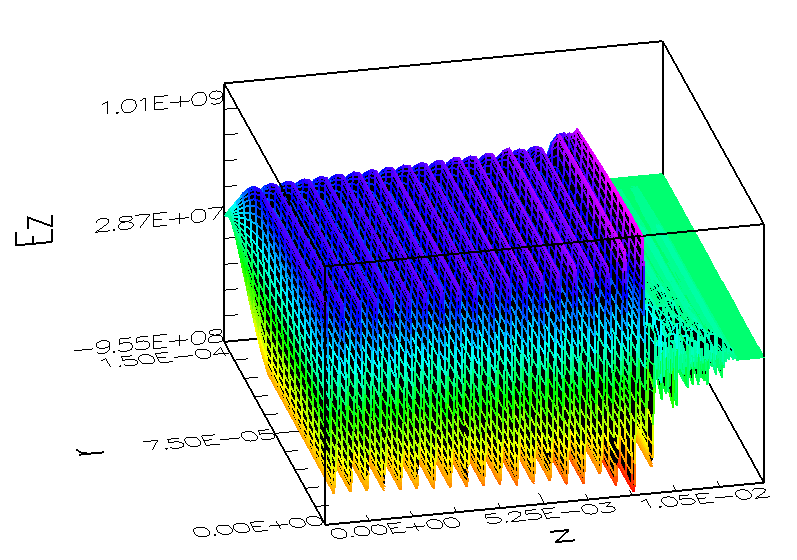 Longitudinal phase space
after 1.3 m DWA (OOPIC)
Sag in wake due to multi-mode
Conclusions
Very promising technical approach in DWA
Physics surprisingly forgiving thus far
Looks like an accelerator!
FACET and ATF provide critical test-beds
Need to explore more:
Breakdown, materials
Acceleration and beam stability
Advanced geometries